Medicatiebewaking bij verminderde nierfunctie (nameting)
Wijkgroep X
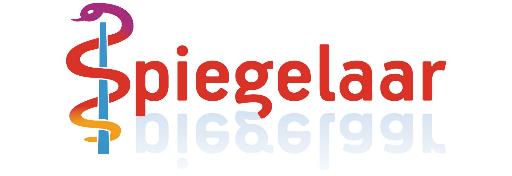 Opbouw bijeenkomst (45 minuten)
Korte introductie

Spiegelinformatie: voornemen, enquête en HIS-cijfers bespreken (ca 30 min) 

Evaluatievragenlijst en afronding (ca 5-10 min)

Input vervolg
Nameting medicatiebewaking bij verminderde nierfunctie
Voormeting: DATUM


Vandaag:
Resultaten online enquête: veranderingen na toetsgroep?
Nameting HIS-cijfers: wat is er veranderd sinds de voormeting?
Relatie met geformuleerde voornemens
Relatie met resultaten online enquête  
Discussie
Hoe verder: nieuwe afspraken? Evaluatie methode?
Resultaten online enquête
Herhaling aantal vragen voormeting 
	
Aangevuld met enkele vragen over gedragsverandering na voormeting



Voormeting DATUM: aantal respondenten (en wie)

Nameting DATUM : aantal respondenten (en wie)
Voornemens
Geformuleerd tijdens voormeting DATUM
Enquête vraag: Weet u uw eigen voornemens/verbeteracties naar aanleiding van de toetsgroep verminderde nierfunctie nog? 
-> Ja … (..%), Nee … (..%), Niet van toepassing … (..%)
HIS-cijfers – toelichting voor/na vergelijking
Nameting HIS-cijfers: peildatum --/--/--
Nameting is gebaseerd op de groep patiënten met een laatste eGFR meting (<60) ná toetsgroep voormeting (tussen --/--/-- en --/--/--): van die groep betreft het data van de afgelopen vijf jaar (periode  --/--/-- t/m --/--/-- èn laatste eGFR  --/--/-- t/m --/--/-- ).


Vergelijking met voormeting: groep patiënten met minstens één eGFR <60 en van hen ook gegevens over een de voorgaande 5 jaar  (periode  --/--/-- t/m --/--/-- ). 


Zijn er verschillen sinds de voormeting?
Belangrijkste grafieken weergegeven.
[Speaker Notes: Annex 1 bevat detail uitleg over de geselecteerde gegevens.]
Werkafspraken
Geformuleerd tijdens voormeting FTO X
Enquête vraag: Weet u uw eigen voornemens/verbeteracties naar aanleiding van de toetsgroep verminderde nierfunctie nog? 
-> Ja X (X%), Nee X (X%), Niet van toepassing X

Werkafspraken 
- ….
- ….
Enquête vraag: In hoeverre zijn uw voornemens/verbeteracties u gelukt?
-> Geheel .. (..%), Gedeeltelijk .. (..%), Een beetje .., Geheel niet .., Geen antwoord: ..
[Speaker Notes: Voorbeeld van werkafspraken: 
- 100 % van de eGFR <30 goed gediagnosticeerd en actief aan apotheek doorgegeven 
- Ieder spant zich in om via het HIS of anderszins tenminste 90% van de eGFR < 50 door te geven aan de apotheek 
- We gaan patiënten meer informeren over de consequenties van chronische nierschade 
- Over 9 maanden vindt er evaluatie plaats 

In dit geval dus afspraken in drie richtingen: 
diagnosticeren (hier: % met ICPC U99.01, daarnaast % contra-indicatie bij eGFR<60): dat evalueren we nu met enquête en HIS-cijfers
Apotheek actief informeren (100% eGFR <30, minstens 90%  eGFR<50): bespreken aan de hand van deze spiegelcijfers
Patiënten meer informeren: evalueren aan de hand van enquête cijfers]
1. Goed diagnosticeren
Doel: 100% van patiënten met eGFR<30 goed gediagnosticeerd

ICPC U99.01
(Contra-indicatie)
Praktijken
De praktijken staan weer in onderstaande volgorde:
Het HIS
Bij het voorschrijven van medicatie vertrouw ik volledig op de medicatiebewaking van het HIS.

…% is het hier mee eens:
 Waarom (niet)?
[Speaker Notes: Bij deze stelling zijn de antwoorden bij de nameting bijna hetzelfde als de voormeting.]
Automatisch?
Zet uw HIS de contra-indicatie automatisch aan bij een verminderde nierfunctie?
 Wat valt op? Klopt dit ook met werkelijkheid?
Patiënten nagelopen?
Heeft u na de toetsgroep over verminderde nierfunctie uw patiënten waarbij de laatste eGFR<50 en/of tussen 50-60 was, nagelopen om te controleren of zij een ICPC code (U99.01) en/of een contra-indicatie hadden in het HIS?
[Speaker Notes: Vraag voor discussieleider:
Waarom deels/nog niet?
Welke lessen zijn hieruit te trekken? Deel deze met elkaar

Laten de HIS cijfers dit ook zien?]
Wanneer ICPC?
Wanneer registreert u nu op basis van de eGFR de diagnose nierfunctiestoornis/nierinsufficiëntie (U99.01)?
Vervolg vraag  Is dit veranderd sinds de toetsgroep over verminderde nierfunctie? 
Ja:  … (…%) Nee: … (…%)

Laten de HIS cijfers dit ook zien?
[Speaker Notes: Opvallend: deelnemers zijn opgeschoven; eerst bij herhaald eGFR <60]
Verminderde nierfunctie        (eGFR <60 <50 <30) voor en na: de aantallen patiënten
Aantal patiënten met 1x of vaker een eGFR lager dan resp. 60, 50 of 30 ml/min/1.73m2 
van de voormeting (tussen haakjes) en de nameting (lage eGFR meting na DATUM)
[Speaker Notes: Toelichting: eerst het aantal patiënten met een eGFR-meting<60 (totaal, 1x en herhaald). Vervolgens voor <50 hetzelfde. Voor <30 alleen het totaal
Toelichting: de aantallen van de nameting met tussen haakjes de aantallen patiënten van de voormeting. 

Nb. In het voorbeeld kon het voorkomen dat er overlap zit in patiënten, omdat van patiënten met eGFR<60 de data van 5 jaar terug meegenomen zijn.]
% met ICPC (U99.01)                       toelichting
Volgende slides: Percentage patiënten met U99.01 bij resp. 1x of vaker een eGFR onder afkappunt (<60, <50, <30)
Eerst vergelijking voor- en nameting, volgens onderstaand kleurschema
Daarna inzoomen op nameting 

1x eGFR onder 60 		voor – na
2x of meer eGFR onder 60	voor – na1x eGFR onder 50 		voor – na	licht= voormeting, donker= nameting
2x of meer eGFR onder 50	voor – na
1x of meer eGFR onder 30 	voor - na

Periode voormeting; --/--/-- t/m --/--/--  met minimaal 1 eGFR < 60 in die periode
Periode nameting; --/--/-- t/m --/--/-- en hierbij laatste eGFR (<60) na --/--/--
[Speaker Notes: Goed om stil te staan bij de kleuren. Hierdoor beter overzicht bij de volgende slides. Licht = voormeting, donker = nameting]
% U99.01	(overzicht)				voor en na
[Speaker Notes: Overzichtsslide. % U99.01 (episode nierfunctiestoornis/nier insufficiëntie) met gegevens van de voormeting vergeleken met nameting
Wat valt op? (antwoord: op wijkgroep niveau en op praktijkniveau vrijwel overal percentages hoger in nameting (donkere zijn hoger dan lichte staafjes, bij verschillende eGFR afkappunten en eenmalig of herhaald). Dat is dus trend in beoogde richting, maar nog niet alle percentages zijn 100%.
Op volgende dia inzoomen op nameting (vergelijken met voornemens).]
% U99.01				           bij eGFR <60,<50,<30 na
Het percentage patiënten met een ICPC U99.01 (nierfunctiestoornis), opgesplitst in patiënten met 1x of vaker een eGFR lager dan resp. 60, 50 of 30 ml/min/1.73m2  afgelopen vijf jaar met laatste lage eGFR meting ná toetsgroep (DATUM).
-> gezamenlijk voornemen/afspraak: 
100 % van de eGFR <30 zijn nu goed gediagnosticeerd.
[Speaker Notes: NB. In dit voorbeeld: Bij praktijk 1 in de nameting geen 1x eGFR<50, bij praktijk 2 geen 1x eGFR<60 daarom ontbreekt balkje

Wat valt op? 
Doel 100%  van de gevallen met eGFR<30 U99.01 ICPC code is behaald. 
Bespreekpunt: verklaring bij eGFR<60 en <50 nog niet 100% ICPC? 
Bij patiënten met 1x een eGFR<60, registreert 28% van de wijkgroep een U99.01. 
Praktijken verschillen onderling vooral bij deze groep patiënten (variatie 0-60%). 
Relateer dit aan de enquêtevragen: welk deel gaf aan bij 1x<60 of 1x<50 (nu) wel U99.01 te registreren? Welk deel vertrouwd hierbij op het HIS (gaat automatisch)? Welk deel heeft deze groep ook nagelopen?]
% met contra-indicatie                toelichting
Volgende slides: idem dito, maar nu % patiënten met contra-indicatie bij resp. 1x of vaker een eGFR onder afkappunt (<60, <50, <30). Dit is ook in de voormeting gespiegeld. 

Eerst grafiek vergelijking voor- en nameting, volgens onderstaand kleurschema. 
Daarna inzoomen op nameting (doel behaald?) 
 1x eGFR onder 60		voor – na2x of meer eGFR onder 60 	voor – na
1x eGFR onder 50 		voor – na	licht= voormeting, donker= nameting
2x of meer eGFR onder 50	voor – na
1x of meer eGFR onder 30 	voor - na


Periode voormeting; DATUM t/m DATUM
Periode nameting;  DATUM t/m DATUM  en hierbij laatste eGFR (<60) na DATUM
% Contra-indicatie					voor- en na
Conclusie? Komt dit overeen met je voornemen?
[Speaker Notes: Overzichtsslide. % contra-indicatie medicatiebewaking verminderde nierfunctie met gegevens van de voormeting vergeleken met nameting
Wat valt op? (antwoord: vergelijkbaar beeld als met ICPC U99.01 dat de percentages in nameting omhoog zijn gegaan, maar nog niet overal 100%. Let op HIS-verschillen: bij een HIS waarbij dit automatisch gaat wordt wel 100% bereikt.]
% contra-indicatie                     bij eGFR <60, <50, <30 na
Het percentage patiënten met een contra-indicatie medicatiebewaking verminderde nierfunctie, opgesplitst in patiënten met 1x of vaker een eGFR lager dan resp. 60, 50 of 30 ml/min/1.73m2  afgelopen vijf jaar met laatste lage eGFR meting ná toetsgroep (DATUM).
 Bewuste keuzes? Welke afkappunten gebruiken we?
[Speaker Notes: Dit is een herhaling,  maar voor het overzicht alleen de NAMETING resultaten.]
Medicatie nagelopen?
Heeft u na de toetsgroep over verminderde nierfunctie uw patiënten aan wie u NSAID’s respectievelijk lisdiuretica had voorgeschreven ondanks verminderde nierfunctie, nagelopen?
Bij het beantwoorden met ’Ja’ zijn respondenten doorgestuurd naar Vervolgvraag 

Vervolgvraag 
Vond u dit nalopen nuttig? Welke inzichten leverde dit nalopen u op?
  Ja, maar gaf ook wel problemen bij sommige patiënten, lastig aanpassing van de medicatie.
BMI
Bij het interpreteren van de eGFR houd ik rekening met de BMI van de patiënt


…% is het hier nu mee eens:
[Speaker Notes: Facultatief: als hierover in de voormeting discussie was of vragen leefden, hierop terugkomen. Anders kort houden.]
2. Apotheek actief informeren
[Speaker Notes: Details staan op annex, zie laatste dia.]
Meldplicht
Als voorschrijvend huisarts heb je de wettelijke plicht een eGFR < 50 te melden bij de apotheek, als de patiënt dat goed vindt.

…% is het hier nu mee eens:
Vraag: Heeft u sinds de toetsgroep verminderde nierfunctie alle gevallen van een eGFR<50 gemeld bij de apotheek voor zover de patiënt dat goed vond?

Ja … (…%),  Nee 0, Weet ik niet … (…%), Niet van toepassing 0.
[Speaker Notes: In het voorbeeld is hierover een werkafspraak geformuleerd: alle gevallen <30 actief melden bij apotheek, en inspannen tenminste 90% van alle gevallen eGFR<50 actief te melden bij apotheek. 
Bespreek of dit gelukt is a.d.h.v. deze vraag.]
3. Patiënten meer informeren
[Speaker Notes: Details staan op annex, zie laatste dia.]
Nu anders?
Heeft u sinds de toetsgroep patiënten met verminderde nierfunctie anders geïnformeerd over (de consequenties van) chronische nierschade en zo ja, hoe? 

..x Nee 
..x Niets ingevuld
.. Ja:
ben wel alerter op lagere nierfunctie en communicatie hierover met de apotheek
meer uitleg gegeven, gewezen op thuisarts.nl
meer nadruk gelegd op risico van zelfmedicatie NSAID
meer uitleg over nierinsufficiëntie en NSAID, medicatie gebruik.
[Speaker Notes: Bespreek.]
NSAID
Ik adviseer mijn patiënten met een verminderde nierfunctie (eGFR < 60) om bij pijn geen NSAID’s te nemen.

…% is het hier mee eens:
 Blijkt dit ook uit de HIS cijfers? Zie volgende slide
[Speaker Notes: Toelichting (bron: NHG-standaard Chronische nierschade):
Bij geneesmiddelen die toxisch voor de nieren zijn, kan een acute verslechtering van de nierfunctie ontstaan. De kans op acute nierschade is veel groter bij een verminderde nierfunctie. Deze geneesmiddelen (bijvoorbeeld NSAID’s) zijn daarom gecontra-indiceerd. Omdat NSAID’s vrij verkrijgbaar zijn, is het belangrijk de patiënt hierover in te lichten.]
NSAIDs en lisdiuretica
Aantal patiënten met een contra-indicatie verminderde nierfunctie (CI) of ICPC-code U99.01 
bij wie in periode DATUM t/m DATUM= voormeting (tussen haakjes) resp. JAARTAL = nameting NSAID’s of lisdiuretica zijn voorgeschreven voor een periode van 14 dagen of langer.
[Speaker Notes: Als NSAID’s zijn alle middelen meegenomen met: ATC code beginnend met M01A: niet-steroïde anti-inflammatoire en anti reumatische middelen en/of ATC code beginnend met M02A: lokale antirheumatica en/of ATC code beginnend met N02BA Salicylzuur en derivaten. 
Lisdiuretica (Furosemide; Bumetamide).  

Nb. De periode waarover deze cijfers gaan wijkt in dit voorbeeld af van de overige data.]
Discussievragen & vervolg
Wat is je opgevallen? Welke veranderingen zijn ingezet en zien we dat terug in de cijfers? 

Wat hebben we met de leerpunten gedaan?
Werkafspraken herhalen: …… 

Welke lessen trekken we hieruit? Zijn er vervolgstappen nodig? Welke (precies)?
[Speaker Notes: Hoe borgen verbeteringen
Wat is er aanvullend nodig als nog niet het beoogde resultaat bereikt is? Maakt SMART verbeterdoelen en werk het uit in een plan: wie doet wat wanneer en wat is daarvoor nodig en wanneer komt dit terug op de agenda.]
Annex 1: Details HIS-data
Bron: DATABASE, periode --/--/-- t/m --/--/-- (gegevens voor- en nameting)
Patiënten selectie nameting: 
Alleen vaste patiënten ingeschreven op DATUM
Alle leeftijden
Minstens één meting eGFR < 60 in afgelopen 5 jaar en/of ICPC U99.01 en/of contra-indicatie verminderde nierfunctie.
Laatste lage eGFR meting in periode  --/--/-- t/m --/--/-- 
eGFR meting 
NHG Bepalingen codes: NHGnr. 1919 (eGFR volgens MDRD formule), NHGnr. 3583 (eGFR volgens CKD-EPI formule), NHGnr. 3740 (eGFR volgens MDRD POC-test), NHGnr. 3741 (eGFR volgens CKD-EPI POC formule) 
In periode  --/--/-- t/m --/--/-- 
Bij meerdere eGFR metingen per patiënt op een dag, is uitgegaan van de laagste waarde 
Laatste lage eGFR meting in periode  --/--/-- t/m --/--/-- 
Episode U99.01
Met ICPC code U99.01 en startdatum voor DATUM
Contra-indicatie
CIA code 137 en/of omschrijving “Verminderde nierfunctie”
NSAID’s en Lisduretica: 
Als NSAID’s zijn alle middelen meegenomen met: ATC code beginnend met M01A: niet-steroïde anti-inflammatoire en anti reumatische middelen en/of ATC code beginnend met M02A: lokale antirheumatica en/of ATC code beginnend met N02BA Salicylzuur en derivaten. 
Lisdiuretica (Furosemide; Bumetamide).